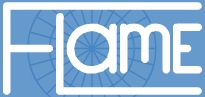 Система мониторинга FLAME - текущее состояние и перспективы
развития
Коршунов А.А., Занчурин М.А.
20 мая 2014 года
План доклада
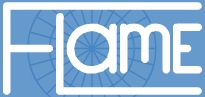 Цели и задачи мониторинга
Формальная модель предметной области
Архитектура системы мониторинга FLAME
подсистема автоконфигурации
ядро
коррелятор
модуль оповещения
Цели и задачи мониторинга
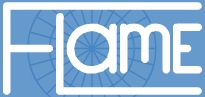 Мониторинг в широком смысле -- специально организованное систематическое наблюдение за состоянием объектов, явлений, процессов с целью оценки их состояния с тех или иных заранее заданных позиций (аномальный характер поведения, 
работоспособность, надежность, эффективность использования). 
		Выявление параметров, описывающих состояние базовых аппаратно-программных средств, поддерживающих функционирование ИТС, обеспечение их постоянного мониторинга позволяет своевременно выявлять аномальные ситуации и добиваться стабильной, высокоэффективной работы как отдельных компонентов так и  всего подконтрольного объекта в целом.
[Speaker Notes: Общие слова про задачу мониторинга]
Цели и задачи мониторинга
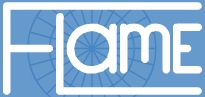 ЗАЧЕМ? 
		Своевременное автоматизированное оповещение администраторов о произошедших неисправностях позволяют сократить материальные и временные затраты

ЧТО?
		Осуществляем мониторинг информационно—			телекоммуникационной среды (ИТС)

КАК?
		Производим сбор значений различных параметров работоспособности компонент контролируемой ИТС
[Speaker Notes: При решении задачи мониторинга мы должны ответить на следующие вопросы.  (задача мониторинга – ответ на три вопроса)
Это теория работы системы мониторинга. Далее мы пишем некоторое формальное представление предметной области и дадим описание задачи локализации неисправности.]
Формальная модель предметной области
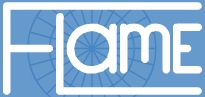 Формальная модель предметной области
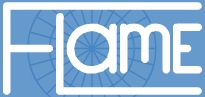 Формальная модель предметной области
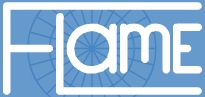 [Speaker Notes: Заканчиваем с формальной моделью. 

Система мониторинга построена с учетом вышеизложенного формального описания задачи локализации и конфигурации контролируемой среды. 

Далее опишем архитектуру системы мониторинга FLAME и поясним цели каждого модуля.]
Реализация модели
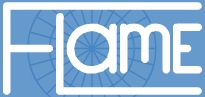 [Speaker Notes: При решении задачи мониторинга мы должны ответить на следующие вопросы.  (задача мониторинга – ответ на три вопроса)
Это теория работы системы мониторинга. Далее мы пишем некоторое формальное представление предметной области и дадим описание задачи локализации неисправности.]
Веб-консоль
(Тонкий клиент)
Оператор
Визуализация
полученной
информации
Управление 
конфигурацией 
системы
База данных FLAME

 конфигурационная информация
 значения опрашиваемых параметров
 список событий
GUI консоль FLAME
Серверная часть FLAME
Ответ
Запрос
Подконтрольная среда
(локальная сеть, кластер)
Сервисы
(FTP,SMTP,DNS)
Сенсор
(агент SNMP)
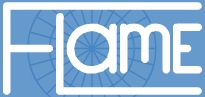 Архитектура
Модуль управления
Сервер баз данных
(MySQL)
конфигурационная информация
Коррелятор
список событий
Модуль оповещения
Ядро
значения опрашиваемых параметров
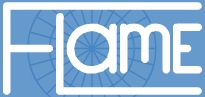 Архитектура серверной части
Структура серверной части: набор модулей, реализованных в виде отдельных процессов и взаимодействующих с помощью механизма IPC pipe.
Реализация модели
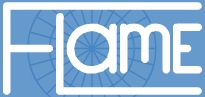 ЗАЧЕМ? 
		Модуль коррелятора
		Модуль оповещения 		

ЧТО?
		Модуль автоконфигурации

КАК?
		Опрос осуществляется с помощью модуля ядра	
SNMP
Опрос программных сервисов
Опрос с помощью утилиты FlameGate
[Speaker Notes: При решении задачи мониторинга мы должны ответить на следующие вопросы.  (задача мониторинга – ответ на три вопроса)
Это теория работы системы мониторинга. Далее мы пишем некоторое формальное представление предметной области и дадим описание задачи локализации неисправности.]
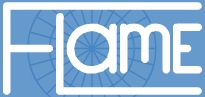 Конфигурация подконтрольной среды
Конфигурация подконтрольной среды представляется в системе в виде набора компонентов (объектов) различного типа, соединенных друг с другом различного типа связями.

В системе существуют следующие предопределенные типы объектов: router, switch, hub, host, host_only, service, interface, port, subnet, shared_segment, unmanaged_switch, unknown_entity, flame.

Конфигурационная информация хранится в базе данных в виде двух таблиц: таблицы узлов и таблицы связей.
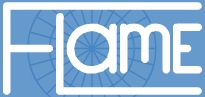 Модуль автоконфигурации
Функции подсистемы автоконфигурации:
определение топологии сетевых объектов подконтрольной среды;
 сохранение полученной информации в базе данных системы мониторинга;
 создание файла конфигурации для модуля ядра; 
 определение новых подключенных узлов.
[Speaker Notes: Перед началом использования системы мониторинга мы должны ответить на вопрос «Что?» из предшествующего слайда и создать конфигурацию контролируемой ИТС. 
Для этого используется подсистема автоконфигурации.]
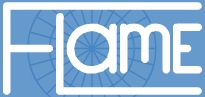 Модуль автоконфигурации
Определение топологии сети:
Разработана программа snmpniffer.

Алгоритм определения топологии основан на использовании протокола SNMP. В качестве вспомогательных средств используются алгоритмы на основе broadcast ping и перебора IP адресов.

Для работы алгоритма необходим доступ к SNMP-агентам на маршрутизаторах или шлюзах подконтрольной среды.
subnet 1
subnet 3
subnet 4
subnet 2
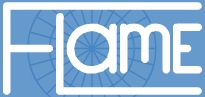 Модуль автоконфигурации
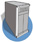 Обращение по SNMP к известному интерфейсу маршрутизатора по умолчанию.
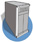 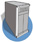 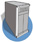 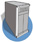 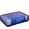 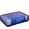 router2
router1
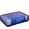 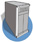 snmpniffer
router3
subnet 1
subnet 3
subnet 4
subnet 2
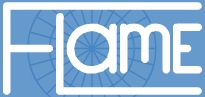 Модуль автоконфигурации
Получение информации о других интерфейсах маршрутизатора, примыкающих к нему подсетях, IP и MAC адресах узлов в этих подсетях и интерфейсах соседних маршрутизаторов.
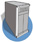 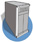 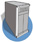 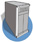 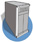 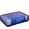 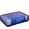 router2
router1
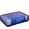 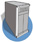 snmpniffer
router3
subnet 1
subnet 3
subnet 4
subnet 2
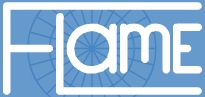 Модуль автоконфигурации
Обращение к открытым на предыдущем шаге новым IP-интерфейсам других маршрутизаторов и получение аналогичной информации.
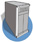 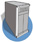 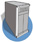 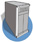 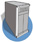 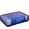 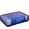 router2
router1
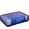 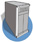 snmpniffer
router3
subnet 1
subnet 3
subnet 4
subnet 2
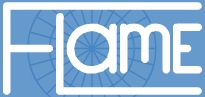 Модуль автоконфигурации
Обращение к открытым на предыдущем шаге новым IP-интерфейсам других маршрутизаторов и получение аналогичной информации.
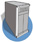 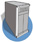 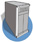 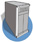 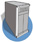 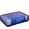 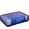 router2
router1
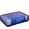 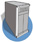 snmpniffer
router3
[Speaker Notes: Таким образом первым шагом по внедрению системы является создание конфигурации контролируемой среды с помощью подсистемы автоконфигурации.]
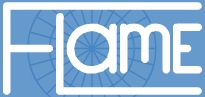 Ядро
Функции ядра:
Сбор значений параметров, характеризующих состояние работоспособности
SNMP
Утилита FlameGate
 проверка значений параметров на удовлетворение предопределённым администратором ограничениям;
 порождение событий, если это определено администратором, и отправка их модулю корреляции.
[Speaker Notes: Модуль «ядро» является частью системы, которая участвует в ответе на вопрос «КАК» одного из предыдущих слайдов. 
Именно модуль ядра обеспечивает сбор данных]
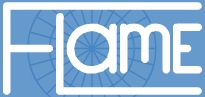 Конфигурация ядра
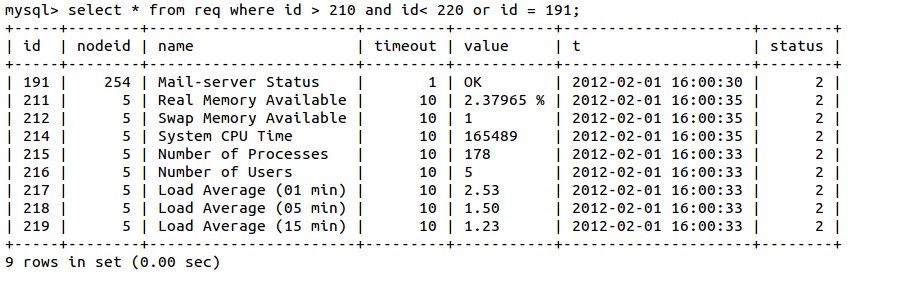 В таблице req хранится информация о запросах, которые необходимо вычислить ядру для получения значений параметров от подконтрольных устройств. Запрос содержит уникальный идентификатор id, идентификатор объекта в полном перечне объектов известных системе node_id, имя запрашиваемого ресурса name. Значение timeout указывает время, в течении которого действительна полученная информация.
[Speaker Notes: Файл конфигурации ядра  состоит из запросов request, которые необходимо вычислить ядру для получения значений параметров от подконтрольных устройств.
Запрос содержит уникальный идентификатор id, идентификатор объекта в полном перечне объектов известных системе node_id, имя запрашиваемого ресурса name. Значение timeout указывает время, в течении которого действительна полученная информация.]
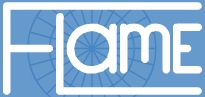 Конфигурация ядра
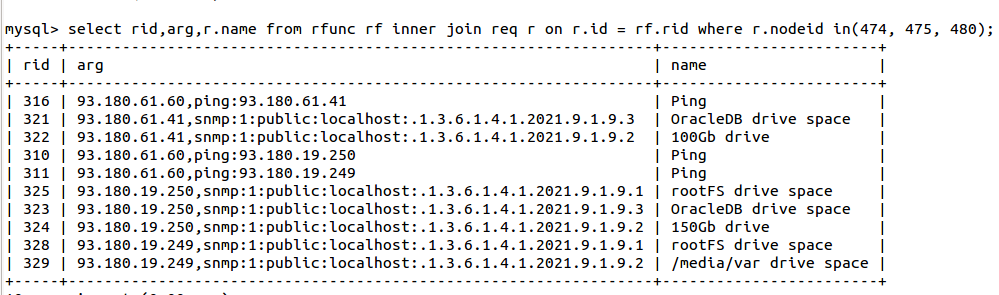 В таблице rfunc содержится список функций, используемых для опроса подконтрольной среды. Каждая функция имеет уникальный в рамках запроса номер id, имя name и набор аргументов arg.
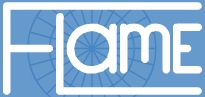 Конфигурация ядра
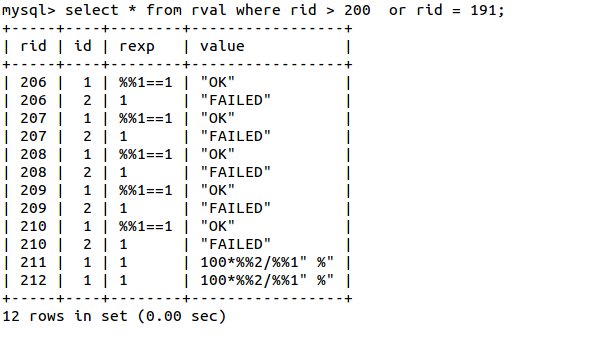 В таблице rval описываются возвращаемые значения, которые  будут возвращены ядром в качестве значений запроса при условии срабатывания regexp над результатами вычисления функций.
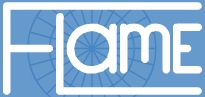 Язык конфигурации ядра
Язык формирования логики и значений запросов содержит:


 логические операторы: AND, OR, NOT;
 операторы сравнения: <, >, ==, <=, >=, !=;
 арифметические операторы: +, -, *, /;
 скобки: (, );
 выражение %%n - означает ссылку на значение функции с индексом n из блока functions;
 конструкция #<regular_expression>#%%n#, где regular_expression регулярное выражение; конструкция возвращает 1 (истина), если результат функции удовлетворяет регулярному выражению и 0 (ложь)  в противном случае.
[Speaker Notes: оператор конкатенации со строкой: “string” - позволяет объединить вычисленные значения со строкой string (пример: %%n”C”);]
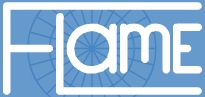 Модуль управления
Функции менеджера:
маршрутизация внутренних сообщений между модулями;
 отслеживание ошибок в работе модулей и перезапуск их в случае сбоя.
Формат внутренних сообщений между модулями:
Внутреннее сообщение представляет собой текстовую строку следующего вида:

имя модуля, имя команды, аргумент1, аргумент2, ...
[Speaker Notes: Мы уже описали модули, которые являются реализацией ответов на вопросы ЧТО и КАК. 
Далее опишем программную реализацию ответов на вопрос ЗАЧЕМ.]
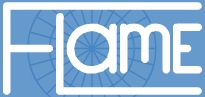 Коррелятор
Функции коррелятора:
определение источника неисправности;
 
устранение явления шторма событий, связанного с неисправностью;

 устранение дублирования событий.
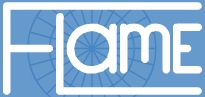 Коррелятор
Определение источника неисправности осуществляется с использованием конфигурационной информации о связях между объектами подконтрольной среды на физическом уровне и о связях сервисов с узлами, на которых они запущены. Подмножество используемых коррелятором узлов и связей не должно содержать циклов, т.е. должно представлять собой дерево.

По данному дереву коррелятор строит дерево корреляции с вершиной – объектом типа flame.
flame
node5
node4
node2
node1
node3
13
11
12
21
22
Switch1
Switch1
Switch2
12
14
23
13
14
23
24
11
node2
Switch2
node1
22
node3

flame
24
21
node5
node4
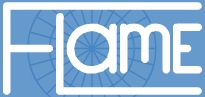 Корреляция
flame
node5
node4
node2
node1
node3
13
11
12
21
22
Switch1
Switch1
Switch2
12
14
23
13
14
23
24
11
Switch2
node2
node1
22
node3

flame
24
21
node5
node4
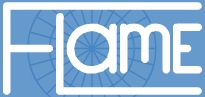 Корреляция
flame
node5
node4
node2
node1
node3
13
11
12
21
22
Switch1
Switch1
Switch2
12
14
23
13
14
23
24
11
Switch2
node2
node1
22
node3

flame
24
21
node5
node4
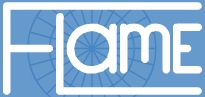 Корреляция
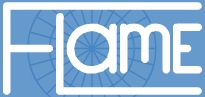 Модуль оповещения
Функции модуля:
определение изменений состояний контролируемых узлов;
 определение подписчиков, которых необходимо оповестить об изменениях;
 оповещение подписчиков с учетом типа оповещения, указанного в БД.
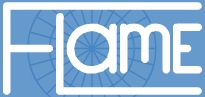 Визуализатор (GUI консоль)
Функции визуализатора:
управление работой серверной части: создание и редактирование конфигурации подконтрольной среды, конфигурации ядра, перезапуск модулей серверной части;
 отображение полученной серверной частью системы FLAME информации: значения собираемых параметров, списки событий;
 построение, редактирование и визуализация карты подконтрольной среды с индикацией состояния объектов;
 средство просмотра файлов описания MIB (MIB-browser).
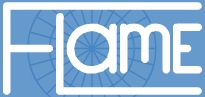 Визуализатор, карта сети
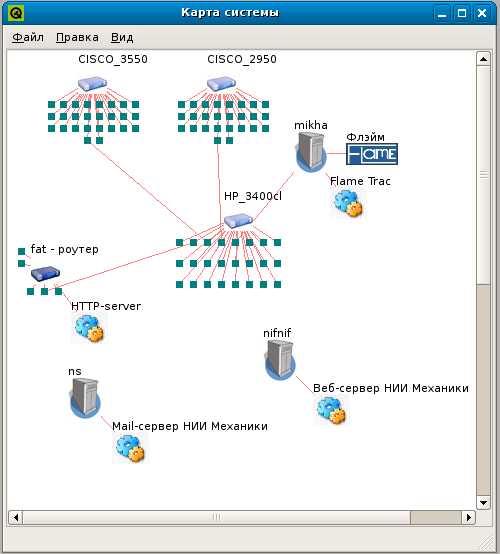 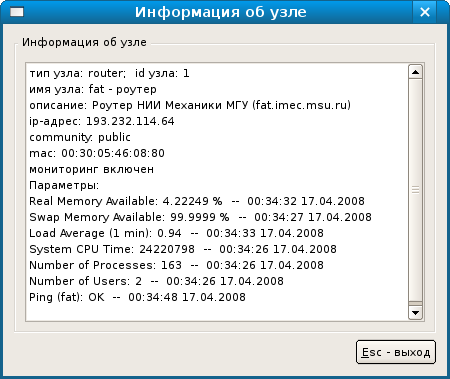 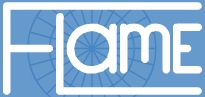 Визуализатор, редактор конфигурации
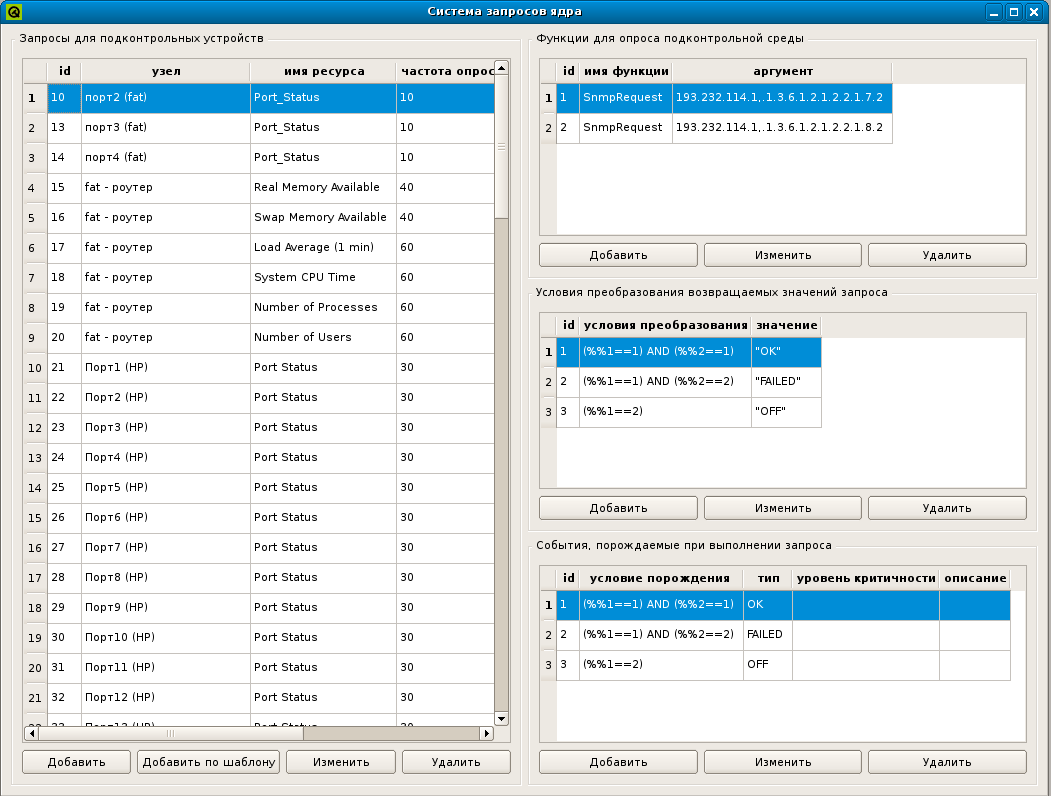 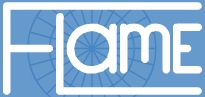 Визуализатор, список событий
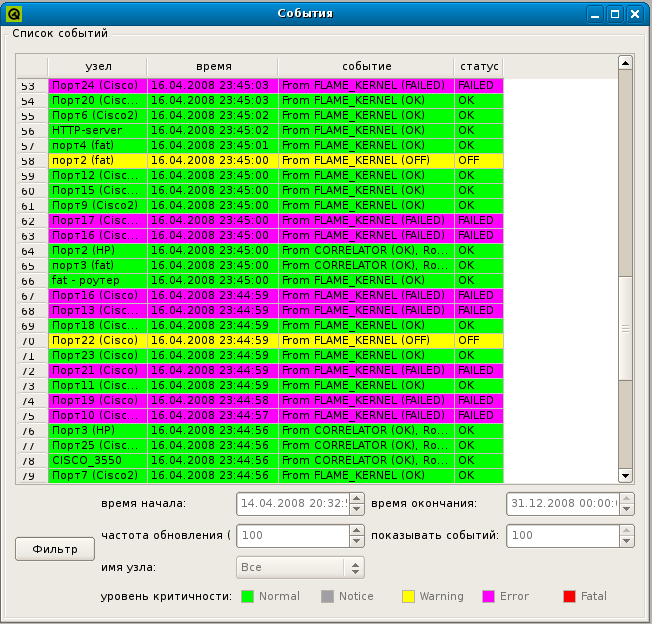 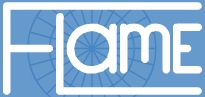 Веб-клиент, карта устройств
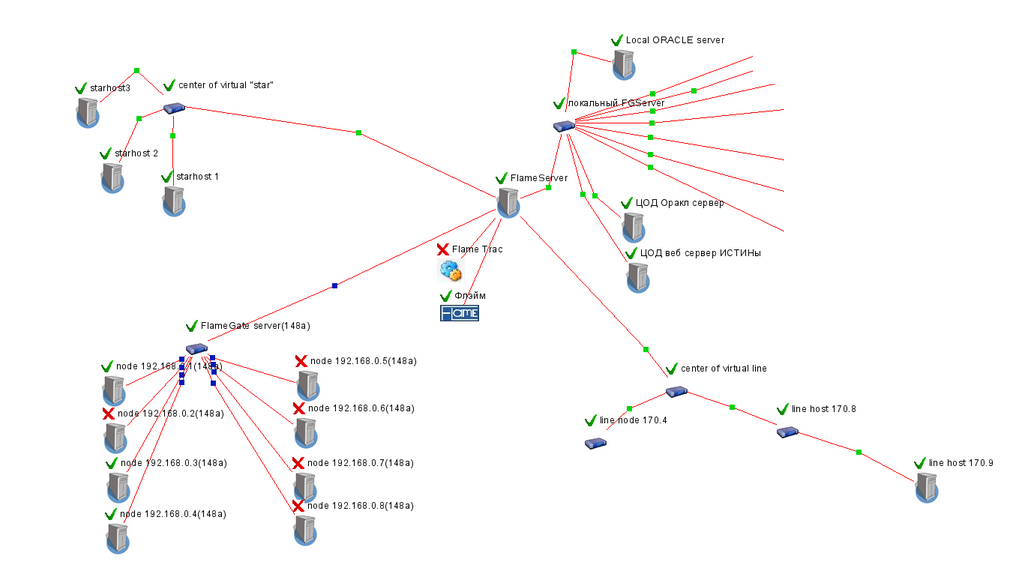 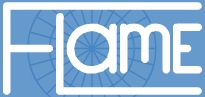 Веб-клиент, карта устройств
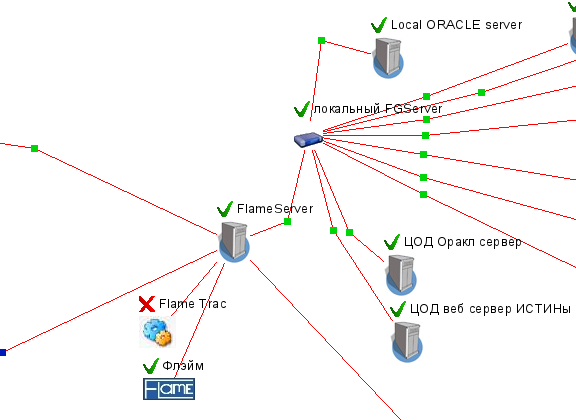 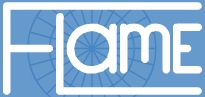 Веб-клиент, список функций
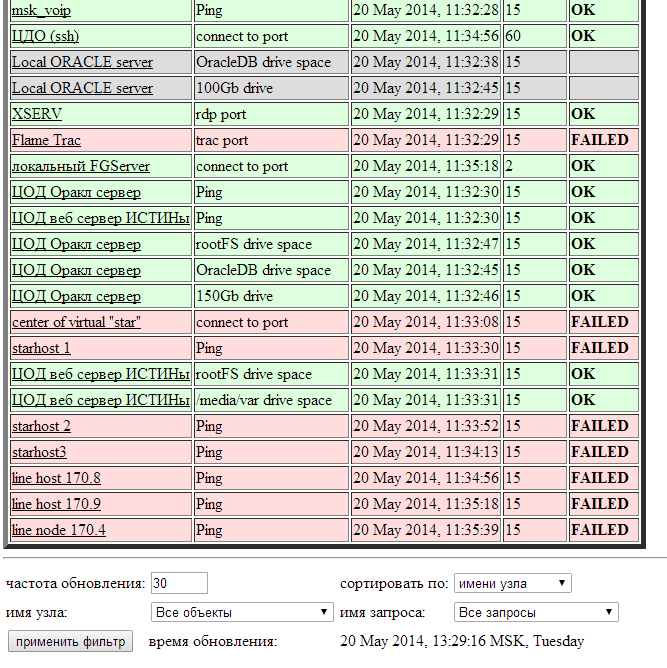 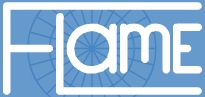 Веб-клиент, список событий
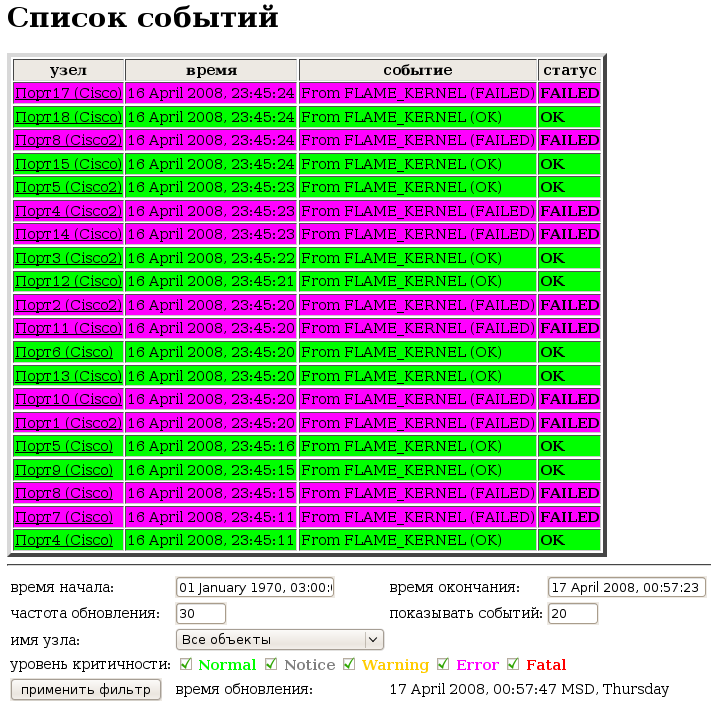 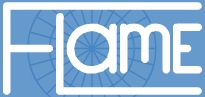 Перспективы развития
Расширение способов оповещения о произошедших неисправностях + реализация возможностей гибкой настройки списков подписантов

Создание клиентского приложения (запускается на каждом отдельном узле, передает значение контролируемых параметров на сервер; есть возможность просматривать состояние всех узлов, привязанных к одной учетной записи)

Реализация модуля коррелятора с учетом формального описания

Реализация алгоритмов автоматического создания конфигурации на уровне 2 модели OSI (работа Хураскина А., 2008 г)

Контроль метрик и событий для прогнозирования неисправностей в будущем
[Speaker Notes: система обнаружения аномалий в реальном времени. Она создана для того, чтобы проводить пассивное наблюдение за сотнями тысяч метрик, без необходимости настраивать пороги для каждой из них. Это означает, что вам не нужно вручную выставлять пороги срабатывания триггеров в вашей системе мониторинга – система автоматически анализирует поступающие в нее данные и на основании нескольких алгоритмов, встроенных в нее, принимает решение об «аномальности» этих данных.



Ускорение работы алгоритмов корреляции
Меняем ли метод автоконфигурации? 
Хочется создать модель-диаграмму объектов БД (сейчас нет связей, много отличий по типам)
Создание приложения, которое будет устанавливаться на отдельно взятый компьютер для мониторинга его состояния
Исправление мелких ошибок в коде]
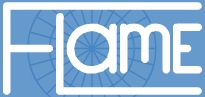 СПАСИБО ЗА ВНИМАНИЕ!
[Speaker Notes: Ускорение работы алгоритмов корреляции
Меняем ли метод автоконфигурации? 
Хочется создать модель-диаграмму объектов БД (сейчас нет связей, много отличий по типам)
Создание приложения, которое будет устанавливаться на отдельно взятый компьютер для мониторинга его состояния
Исправление мелких ошибок в коде]